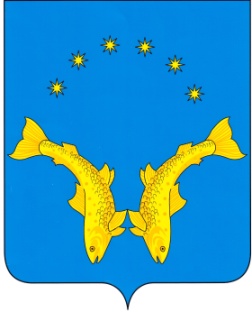 Администрация Сельского поселения
«Тельвисочный сельсовет» Заполярного района 
Ненецкого автономного округа
БЮДЖЕТ ДЛЯ ГРАЖДАН
ПРОЕКТ
Решения
от  ______2025 года № _____
Совета депутатов Сельского поселения«Тельвисочный сельсовет» 
Заполярного района Ненецкого автономного округа 
«Об исполнении местного бюджета за 2024 год»
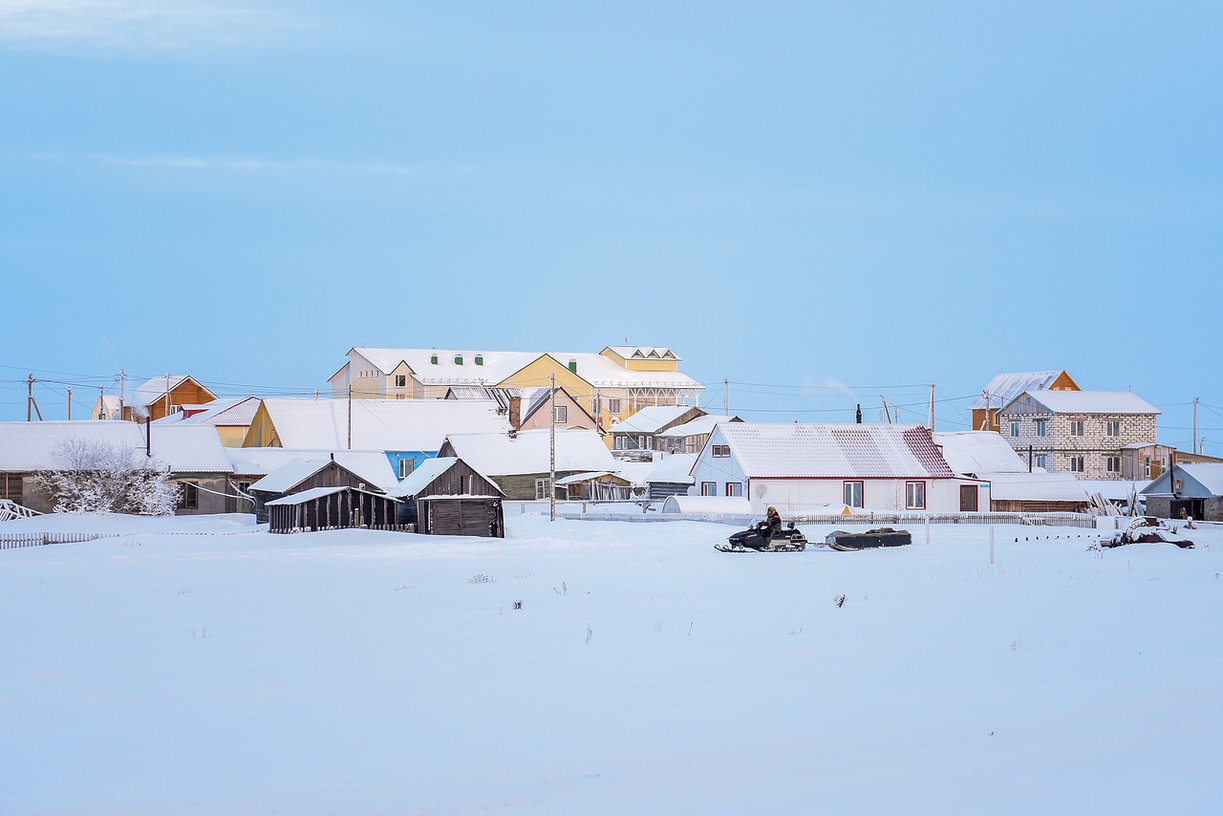 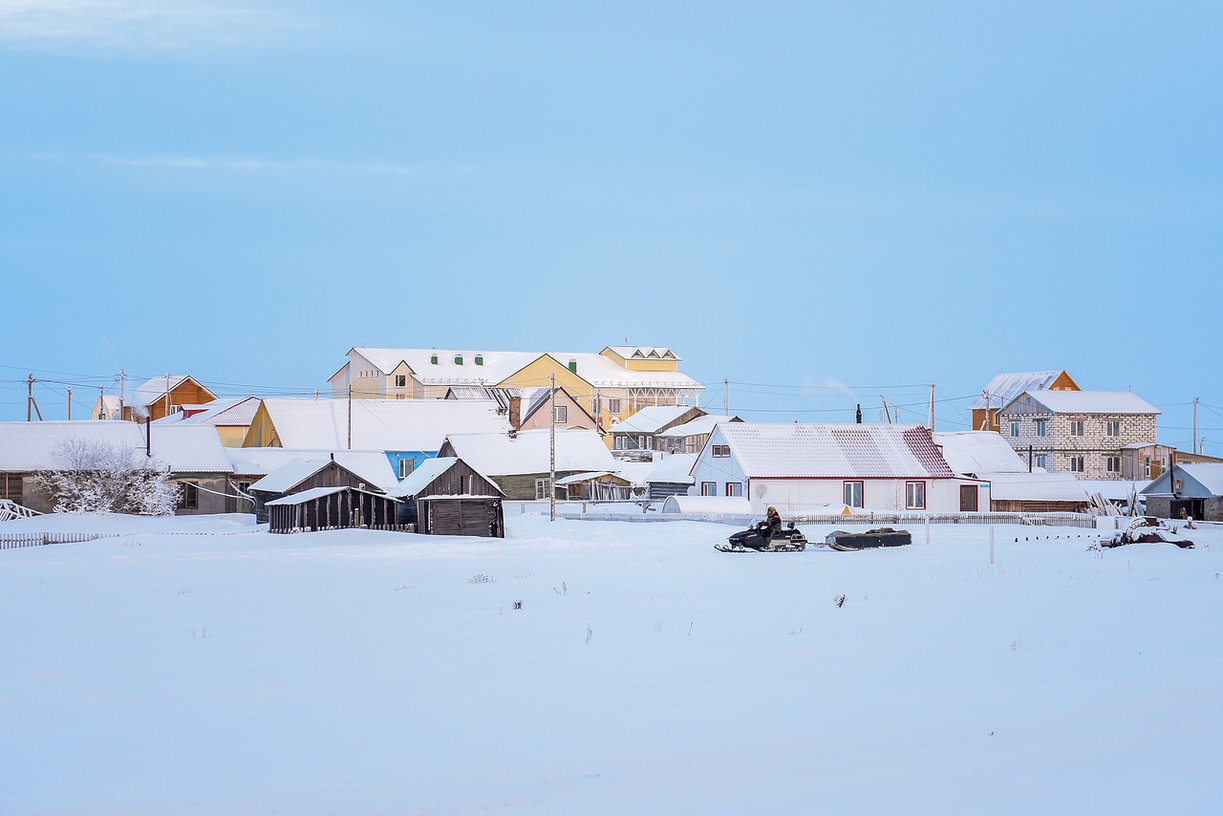 Контактная информация:
Администрация Сельского поселения  «Тельвисочный сельсовет» ЗР НАО
166710, НАО, с. Тельвиска, ул. Школьная, д. 9
Тел. 8-818-53-39-202
E-mail:telwiska@mail.ru
telviskab@yandex.ru
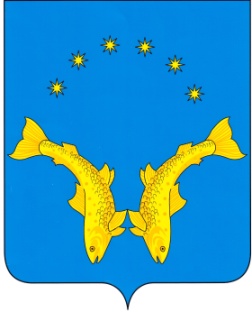 Основные показатели 
прогноза социально-экономического развития
 Сельского поселения"Тельвисочный сельсовет"  ЗР НАО
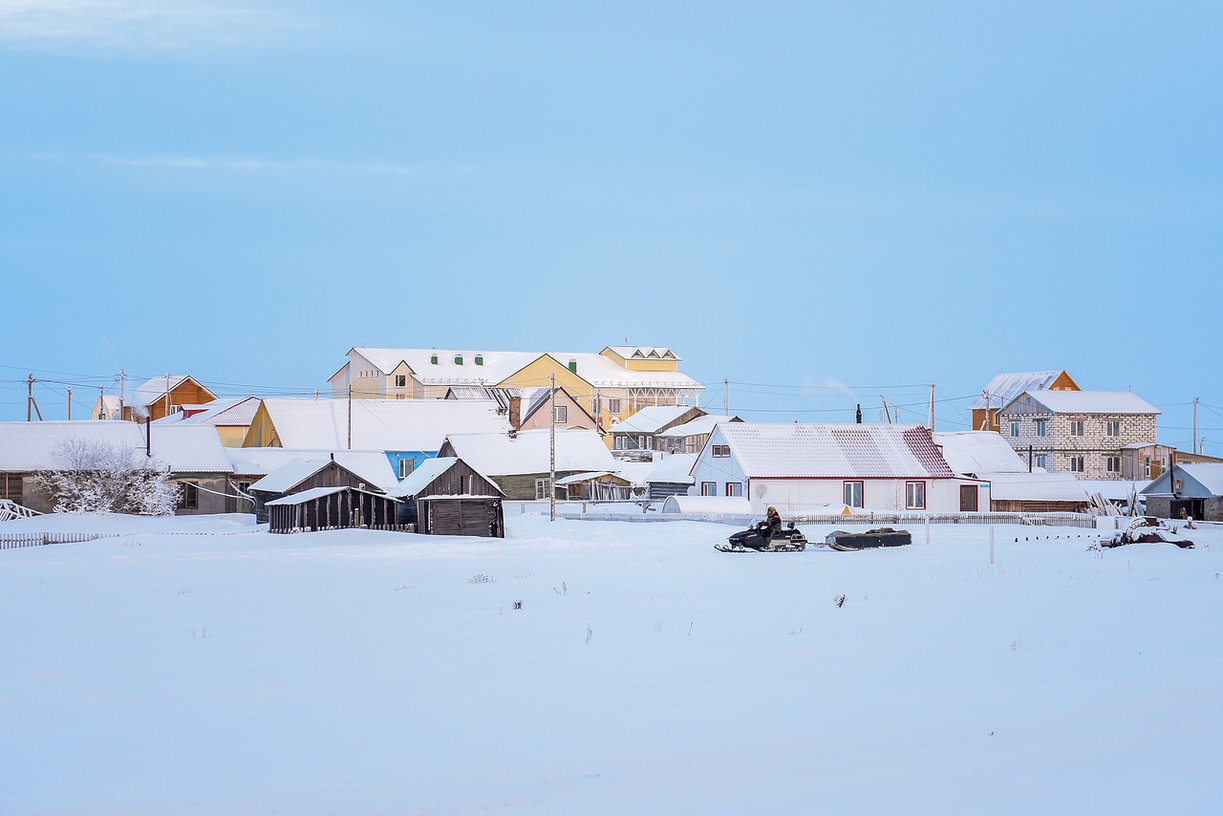 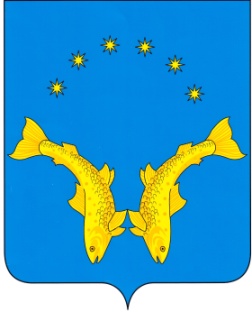 Сельское поселение
«Тельвисочный сельсовет»
Заполярного района
Ненецкого автономного округа
257,05  га
838 человек без учета временно зарегистрированных
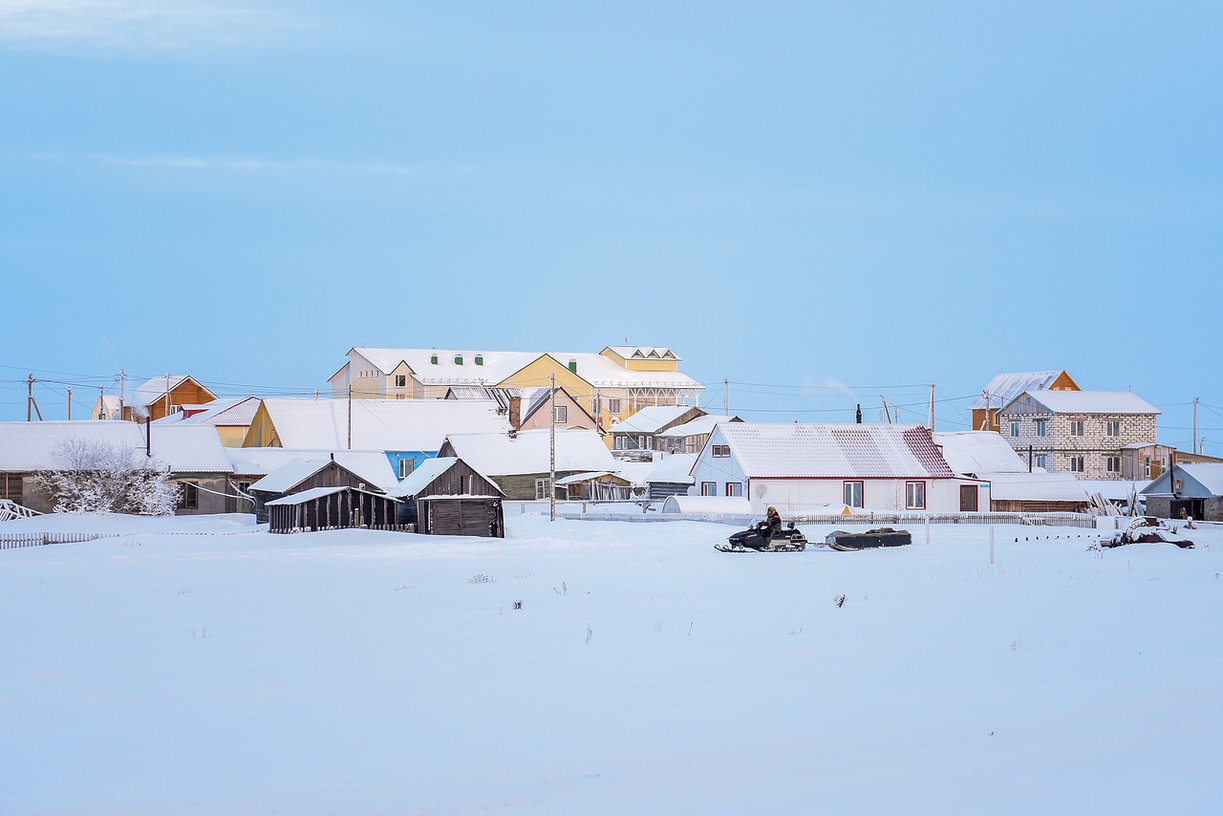 3 населенных пункта
д.Устье
с. Тельвиска
д.Макарово
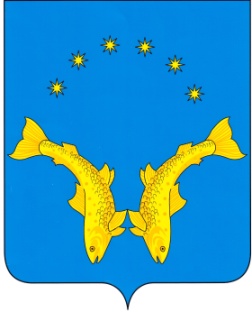 Основные характеристики местного бюджета
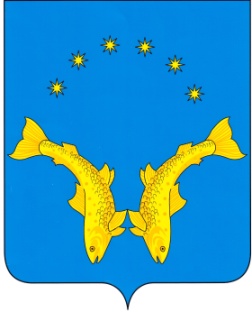 Исполнение местного бюджета в 2024 году
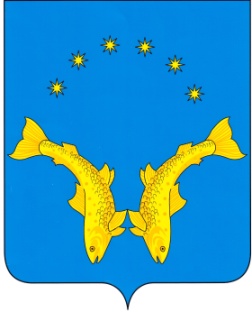 Бюджетная терминология
Расходы
Доходы
Расходы
Доходы
Дефицит бюджета (превышение расходов бюджета над его доходами) Принимается решение об источниках покрытия дефицита бюджета: использовать имеющиеся накопления, остатки или привлечь заемные средства.
Профицит бюджета — превышение доходов бюджета над его расходами Необходимо определить, как их использовать: накапливать резервы остатки или погашать долг.
Государственный или муниципальный долг  -обязательства публично-правового образования по полученным кредитам, выпущенным ценным бумагам, предоставленным гарантиям перед третьими лицами.
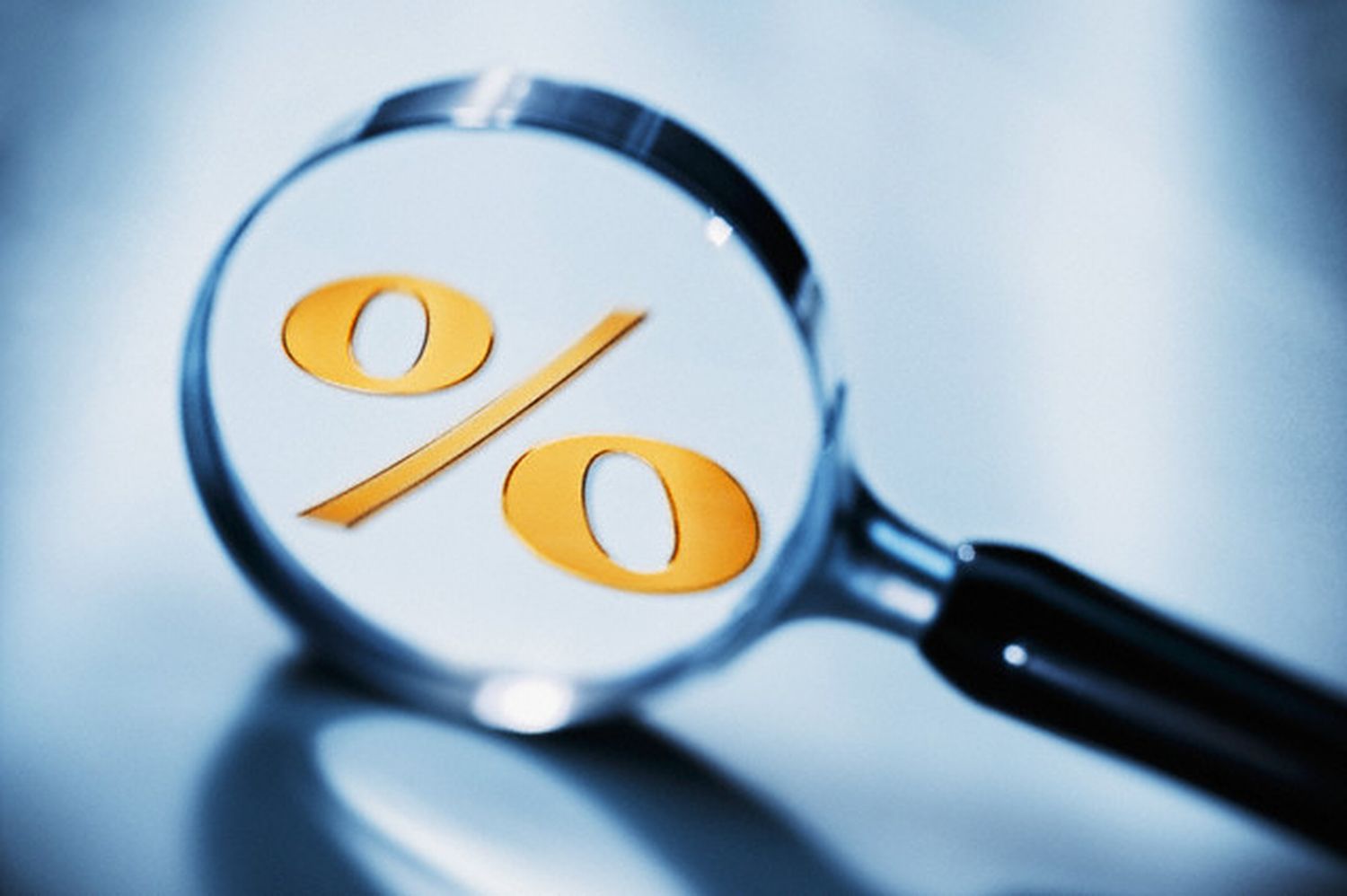 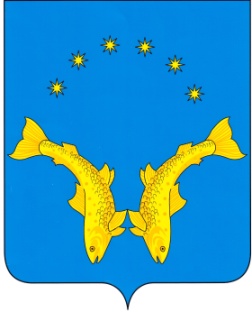 Муниципальный долг в 2024 году 
 Сельского поселения «Тельвисочный сельсовет» Заполярного района Ненецкого Автономного Округа 
не планировался
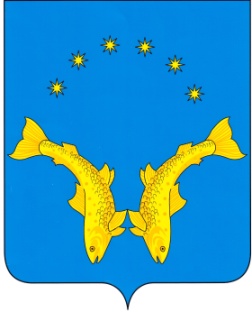 2024
114 260,3
тыс.руб.
42,2%
Структура доходов местного бюджета
Налоговые доходы
3 414,0 тыс.руб.  146,3 %
Неналоговые доходы
1 792,9 тыс. руб. 132,3%
Безвозмездные поступления
109 053,4 тыс.руб.    40,8%
Налог на доходы физических лиц  1375,4 тыс.руб.  117,6%

-Акцизы 909,7 тыс. руб. 114,4%

-Налог на совокупный доход 812,0 тыс.руб. 526,2%

-Налог на имущество физических лиц 
100,7 тыс. руб. 93,5%

Земельный налог – 209,4тыс. руб. -207,7%

Государственная пошлина 
6,8 тыс. руб. 100%
Доходы от использования имущества, находящегося в государственной и муниципальной собственности
 1 459,4тыс. руб. 135,9%

Доходы от оказания платных услуг (работ) и компенсации затрат государства
284,9 тыс. руб. 101,1%


Прочие  неналоговые доходы 48,6 тыс. руб.
-Дотации  7 554,9 тыс.руб.  100%.,
 в т.ч.:
из окружного бюджета – 2 414,1 т. р.
из районного бюджета – 5 140,8 т. р.
-Субсидии – 25 899,4 тыс.руб.
-Субвенции –37 137,5 тыс. руб.

-Иные межбюджетные трансферты – 
37 377,9 тыс. руб.
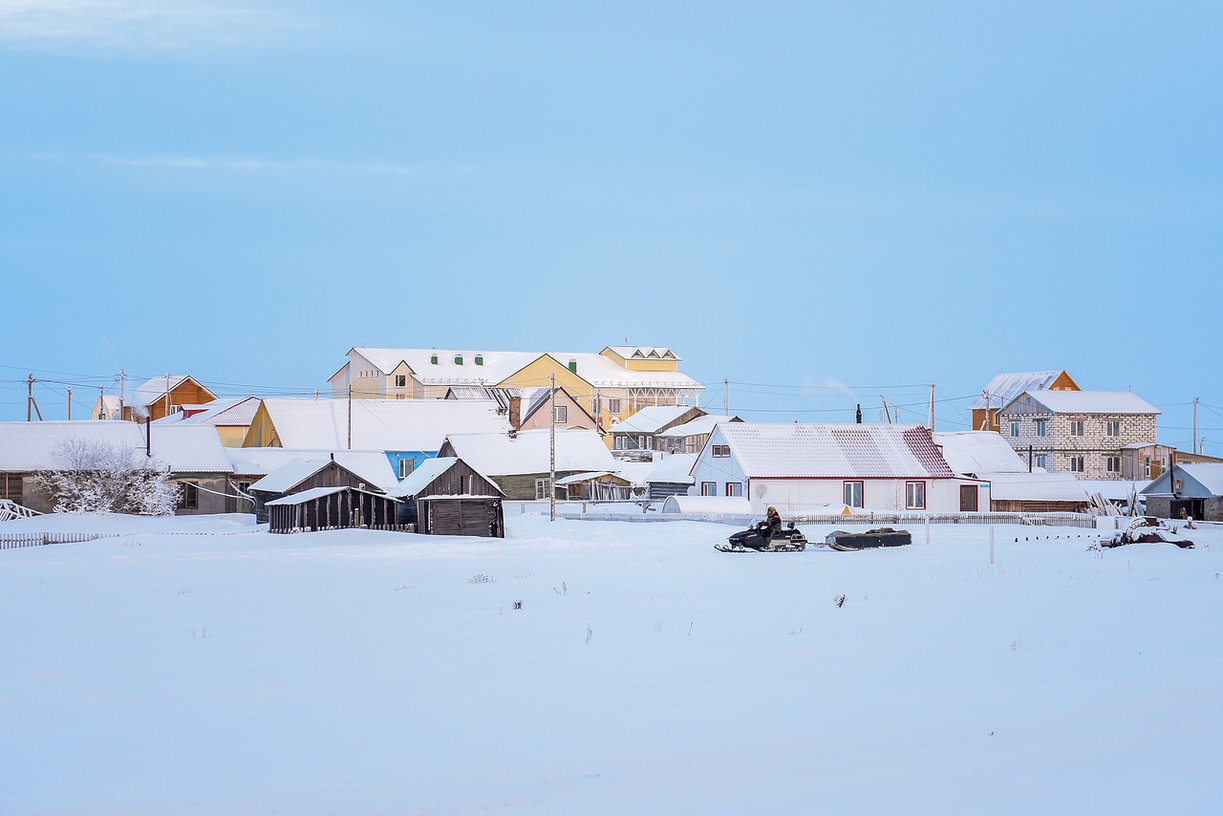 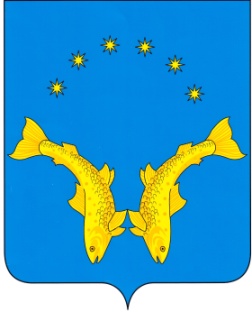 Доходы от использования имущества
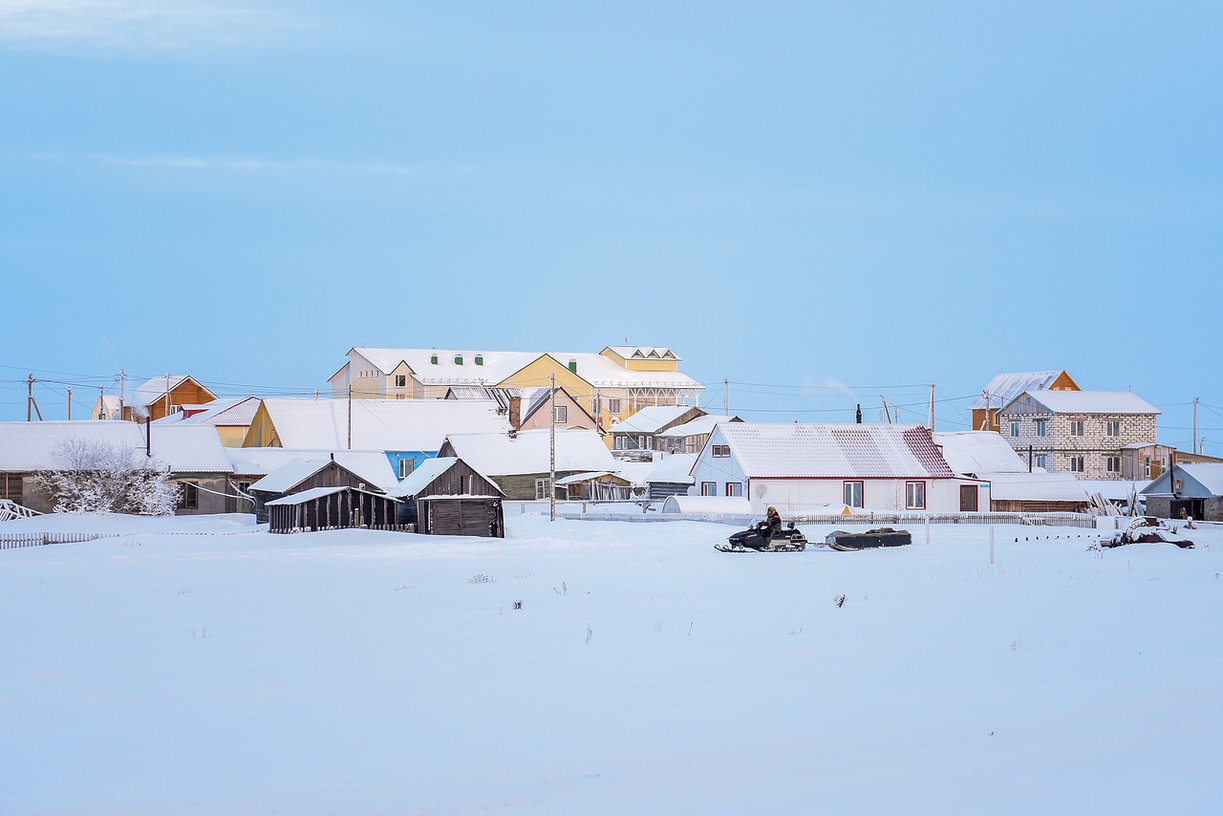 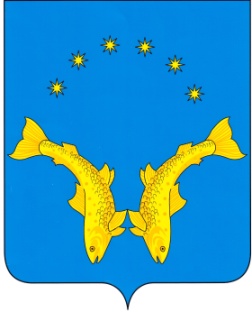 Доходы от оказания платных услуг (работ) и компенсации затрат государства
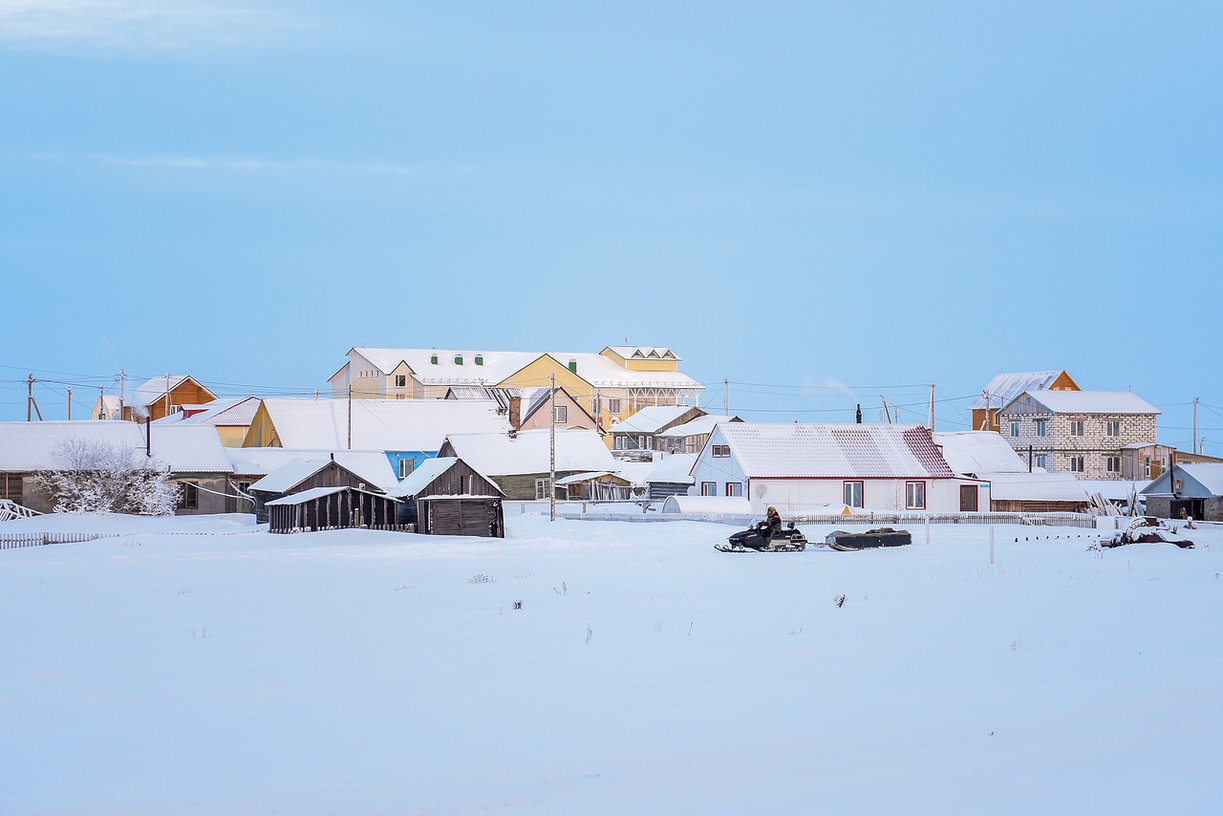 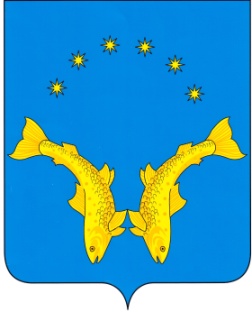 Прочие неналоговые доходы
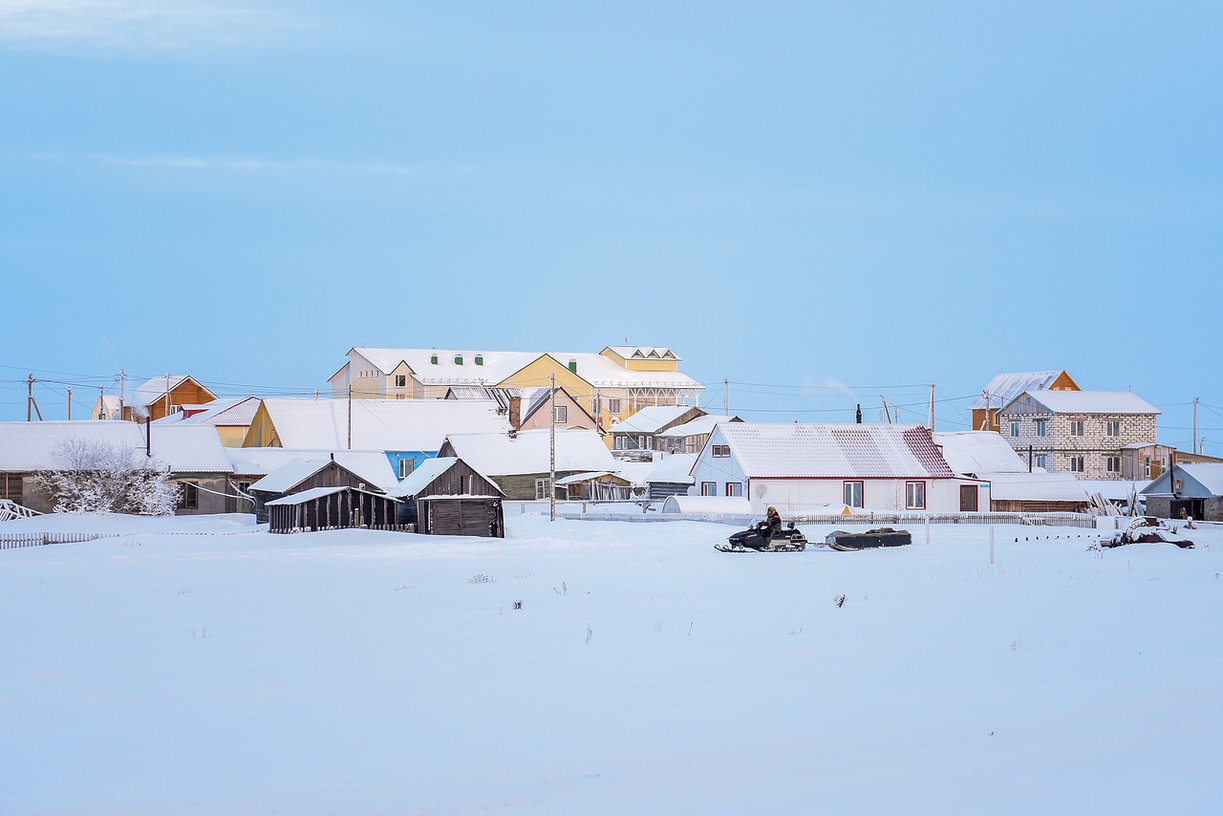 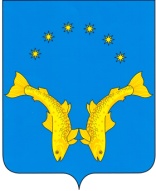 Общегосударственные вопросы
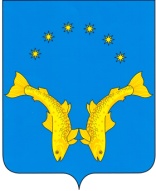 Национальная оборона. 
Национальная безопасность и правоохранительная деятельность.
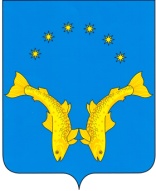 Национальная экономика.
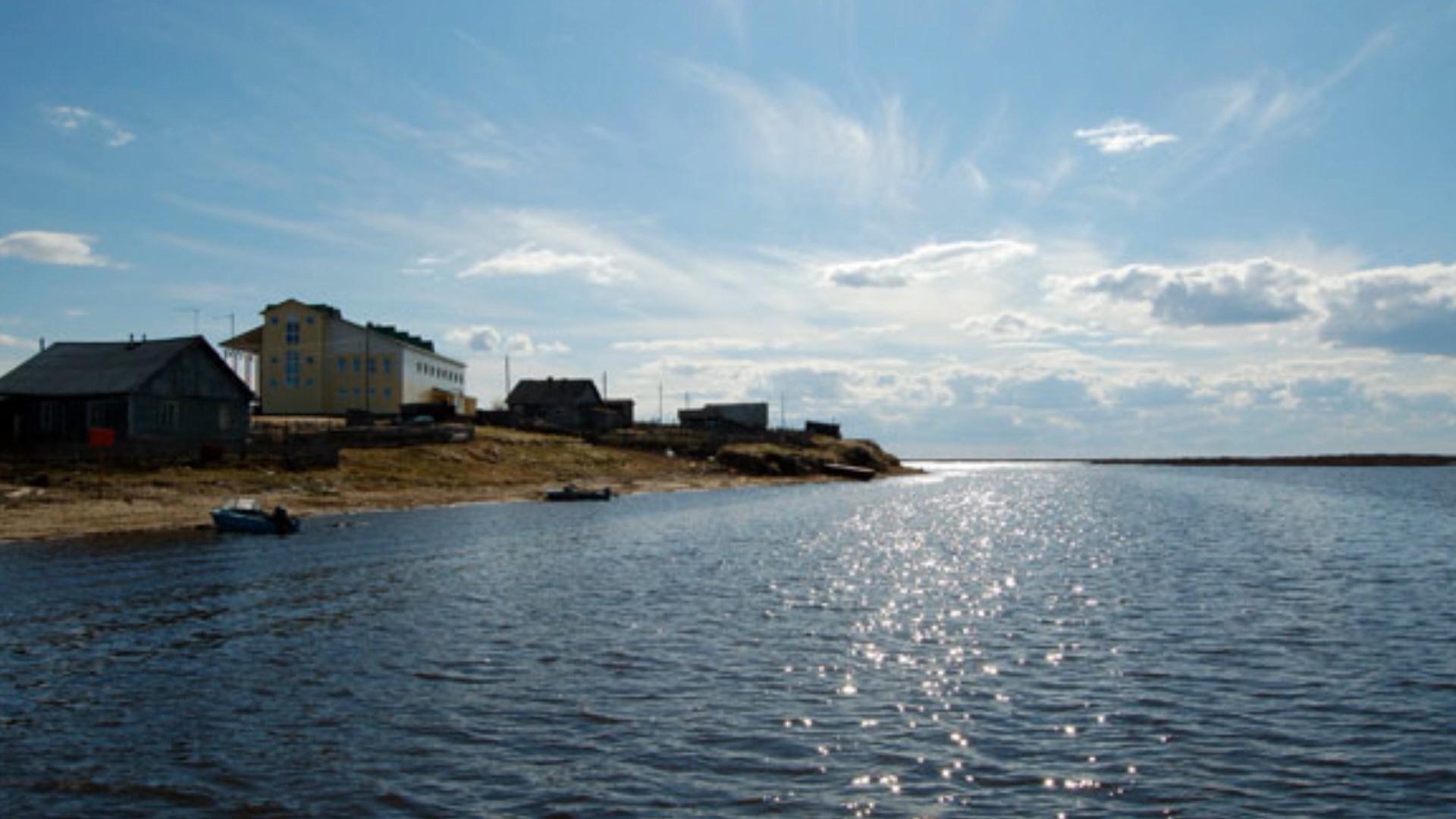 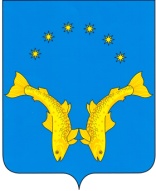 Жилищно – коммунальное хозяйство
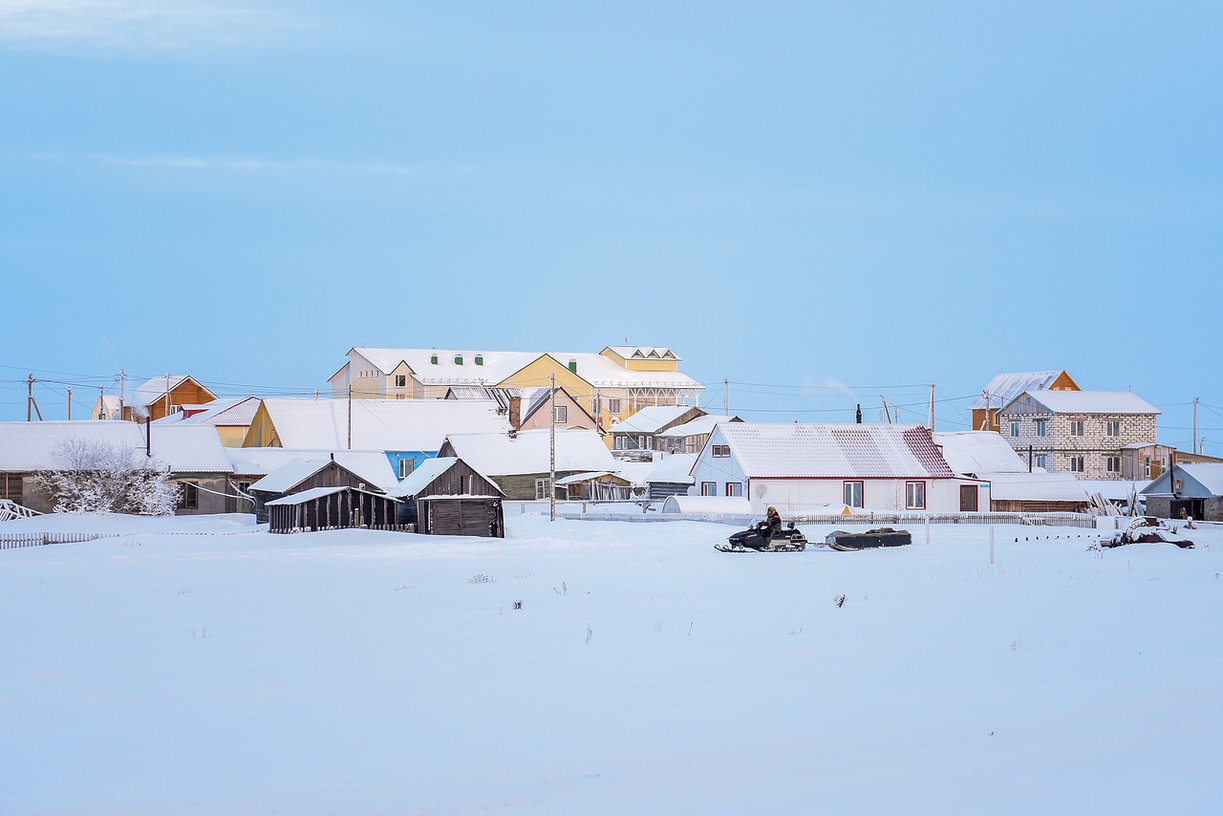 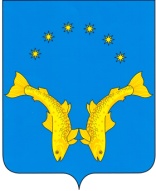 Образование. Социальная политика. 
Физическая культура и спорт
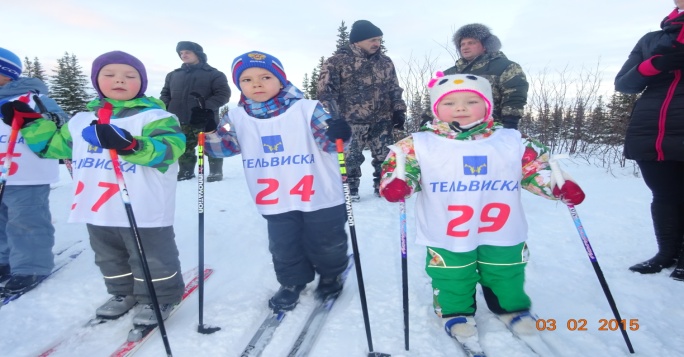 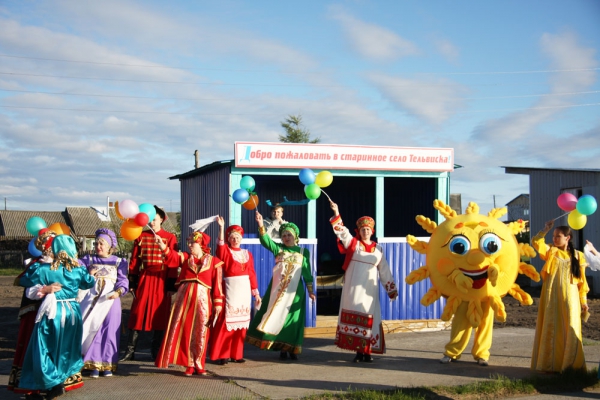 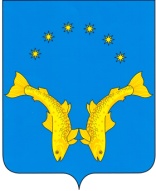 Социально – значимые проекты.
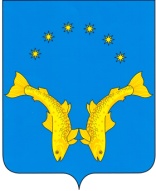 Муниципальные программы Сельского поселения
 «Тельвисочный сельсовет» ЗР НАО
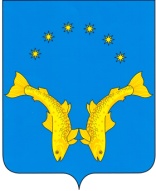 Эффективность муниципальных программ 
МО «Тельвисочный сельсовет» НАО
Эффективные          1
Умеренно эффективные        4
Оценивалось 
5
 муниципальных 
программ
Менее эффективные   0
Эффективность неудовлетворительная      0
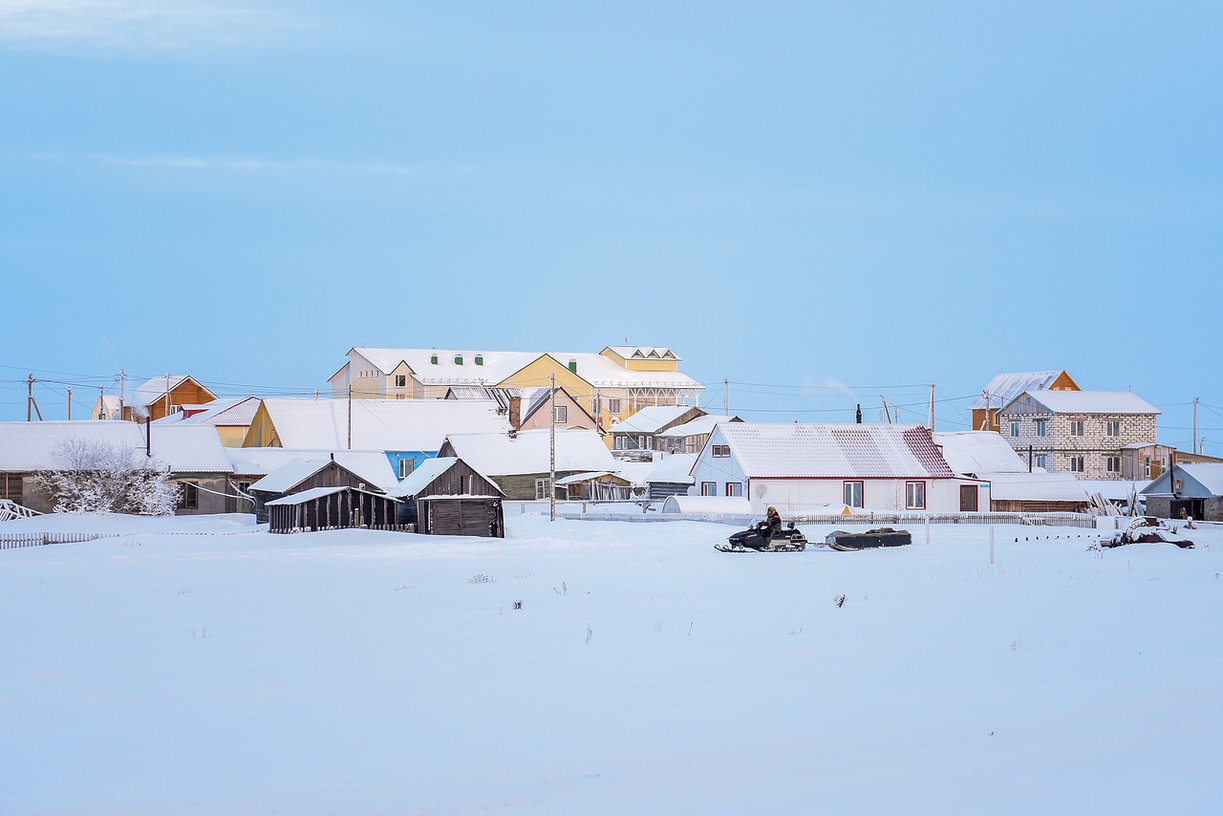 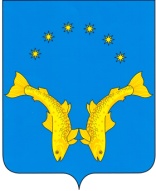 Предоставление субсидий -  8 900,8 тыс. руб.
МКП «Энергия»
на возмещение
 недополученных доходов или финансовое
 возмещение затрат, возникающих при оказании 
жителям поселения услуг общественных бань"
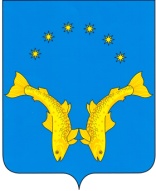 Бюджетные инвестиции
в 2024 году вложения в инвестиции составили сумму23 538,8 тыс. руб. Приобретены 3 жилых помещений в с.Тельвиска Сельского поселения "Тельвисочный сельсовет" Заполярного района Ненецкого автономного округа
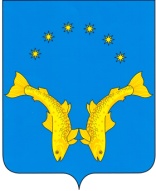 Публичные слушания
19 марта в 17 часов 
в здании Администрации
Сельского поселения«Тельвисочный сельсовет» 
Заполярного района Ненецкого автономного округа состоялись  публичные слушания по проекту решения
 «Об исполнении местного бюджета за 2024 год»
.
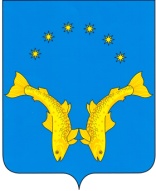 Спасибо за внимание!